Support de Formation
 « Le repérage précoce et l’intervention brève
 Alcool-tabac-cannabis »
Module 2 :
SE SENTIR LEGITIME POUR REPERER
Travail sur l’expression des freins et des leviers au repérage par les professionnels
Sensibiliser les professionnels à la nécessité de repérer au travers de données épidémiologiques
Travail sur l’expression des freins et des leviers au repérage par les professionnels
Travail sur l’expression des freins au repérage par les professionnels
Permet d’échanger sur ce qui fait qu’un professionnel repère ou ne repère pas l’usage de substances psychoactives

OBJECTIFS :

Lever la résistance au repérage
Se sentir à l’aise pour aborder l’usage des consommations et pratiquer le RPIB
Sensibiliser les professionnels à la nécessité de repérer au travers de données épidémiologiques
Outils d’animation :
Brainstorming
 A l’aide de post-it de deux couleurs différentes faites exprimer les freins et les leviers :
« Qu’est-ce qui fait qu’un professionnel repère ou ne repère pas ? »
Puis échanger en groupe sur les freins et les leviers envisageables
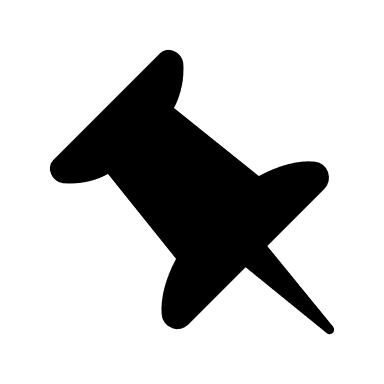 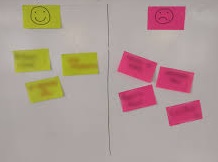 b) Sensibiliser les professionnels à la nécessité de repérer au travers
 des données épidémiologiques
Données épidémiologiques Alcool
41 000 décès attribuables à l’alcool en 2015, 
Deuxième cause de mortalité évitable en France ,>> « Consommation d’alcool, comportements et conséquences pour la santé ». BEH 5-6. 19 février 2019
Un coût social de 118 milliards d’euros en 2010. >> « Le coût social des drogues en France ». OFDT. 10 septembre 2015
En Pays de la Loire, 
« Alcool dans les Pays de la Loire – Résultats du Baromètre de Santé publique France 2017 » - ORS des Pays de la Loire, Janvier 2020 >> https://www.orspaysdelaloire.com/publications/alcool-dans-les-pays-de-la-loire-resultats-du-barometre-de-sante-publique-france-2017
Données épidémiologiques Alcool
Les conséquences sociales et judiciaires  :
Tensions avec l’entourage, 
Absentéisme, 
Accidents du travail, 
Perte d’emploi entraînant des problèmes financiers, 
Une diminution de la qualité de vie, risque de délinquance…,
Facteur de risque majeur de survenue des violences intra et extra familiales, 
D’homicides involontaires, 
D’AVP fréquemment à l’origine de problèmes judiciaires : de l’amende forfaitaire de 135 euros à la suspension du permis de conduire, voire à son annulation et des peines d’emprisonnement pouvant aller de 2 à 7 ans,
Obligation de soins.
À dose excessive, la consommation d’alcool contribue de façon directe ou indirecte à 11% des décès masculins
 et à 4% des décès féminins. 
Il s’agissait surtout de cancers (16 000 décès), de maladies cardio-vasculaires (9 900 décès), de maladies digestives (6 800 morts dues à des cirrhoses) et d’accidents et suicides (5 400 morts). Les autres décès relevaient d'autres maladies dont des troubles mentaux liés à l'alcool.
https://www.inserm.fr/information-en-sante/dossiers-information/alcool-sante
Données épidémiologiques Tabac
Plus de 75 000 décès imputables au tabagisme en 2015,
Première cause de décès évitable en France >> « Les décès attribuables au tabagisme en France ». Santé publique France. Numéro thématique. Journée mondiale sans tabac. Bull Epidémiol Hebd. 2018;(14-15) / http://beh.santepubliquefrance.fr/beh/2019/15/2019_15_2.html 
Un coût social de 122 milliards d’euros en 2010 >> « Le coût social des drogues en France ». OFDT. Note 2015-04. Saint-Denis, le 10 septembre 2015
En Pays de la Loire, 
« Tabac dans les Pays de la Loire. Résultats du Baromètre de Santé publique France 2017 » - ORS des Pays de la Loire, octobre 2019 />> https://www.orspaysdelaloire.com/publications/tabac-dans-les-pays-de-la-loire-resultats-du-barometre-de-sante-publique-france-2017
Données épidémiologiques Tabac
Les conséquences sociales :
Le tabagisme aggrave la pauvreté des individus et des familles.
Tabac et pauvreté forment à eux deux un cercle vicieux. Dans la plupart des pays, le tabagisme est généralement plus répandu parmi les pauvres. C'est pourquoi les dépenses de tabac représentent une part importante du revenu des familles défavorisées.
Au niveau national, la consommation de tabac varie en fonction des groupes socio-économiques et en fonction du diplôme :
Aucun diplôme : 	36% de fumeurs quotidiens,
Inférieur au bac : 	29% de fumeurs quotidiens,
Bac : 			27,5% de fumeurs quotidiens,
Supérieur au bac : 	20% de fumeurs quotidiens. 

>> La consommation de tabac en France : 1ers résultats du Baromètre Santé 2017
Dans de nombreux pays, indépendamment du stade de leur développement et du niveau de revenu, la consommation de tabac est nettement plus élevée chez les pauvres pour qui les répercussions économiques et sanitaires du tabagisme sont particulièrement lourdes.
>> https://www.who.int/tobacco/communications/events/wntd/2004/tobaccofacts_families/fr/
Données épidémiologiques Cannabis
En France,
Synthèse thématique : cannabis. Observatoire Français des Drogues et des Toxicomanies
>> https://www.ofdt.fr/produits-et-addictions/de-z/cannabis/
En Pays de la Loire, 
« Drogues illicites dans les Pays de la Loire. Résultats du Baromètre de Santé publique France 2017 » - ORS Pays de la Loire, novembre 2019 >> https://www.orspaysdelaloire.com/publications/drogues-illicites-dans-les-pays-de-la-loire-resultats-du-barometre-de-sante-publique
Données épidémiologiques Cannabis
Les conséquences sociales et judicaires :
Contrairement à l’alcool et au tabac le cannabis est une substance psycho active illégale.
L’usage de stupéfiant est un délit conformément à la loi du 31 décembre 1970.
Il peut être sanctionné par le paiement d’une amende forfaitaire allant de 150 euros à 450 euros. Le paiement de l’amende met fin aux poursuites judiciaires. Le cas échéant un procès peut avoir lieu devant le tribunal correctionnel. L’usager de drogues risque 1 an de prison au maximum et 3750 euros d’amende.
>> À partir du 1er juillet 2021, l'amende forfaitaire sera inscrite au casier judiciaire en application de la loi du 23 mars 2019 .
>> https://www.service-public.fr/particuliers/vosdroits/F33341
>> https://www.drogues.gouv.fr/actualites/cannabis-20-messages-comprendre-risques

Loi n°2003-87 du 3 février 2003 relative à la conduite sous l'influence de substances ou plantes classées comme stupéfiants [Loi dite "Loi Marilou"]
Cette loi généralise le dépistage de stupéfiants en cas d'accidents corporels, autorise les contrôles préventifs et crée un délit de conduite sous l'empire de stupéfiants, délit passible de deux ans de priso
Données épidémiologiques Cannabis
Les conséquences sociales et judiciaires :
Sous l’emprise du cannabis, la conduite automobile ou l’accomplissement de tâches nécessitant une pleine capacité d’attention (travail posté…) exposent à des risques d’accident et de préjudices pour soi et pour autrui.*
La consommation de cannabis (au moins 1 fois/mois) peut multiplier jusqu’à 3 le risque de perdre son emploi dans l’année
Le risque est le même quel que soit le sexe, l’âge et la catégorie socio-professionnelle.
Plus la consommation est importante, plus le risque est élevé
Source : CONSTANCES, cohorte épidémiologiquehttps://www.constances.fr/actualites/2019/addictions.php
*« les conducteurs sous l’influence du cannabis ont 1,8 fois plus de risque d’être responsables d’un accident mortel que les conducteurs négatifs (IC 95 % = 1,4-2,3), le risque est multiplié par 14 en cas de consommation associée d’alcool (IC 95 % = 8,0-24,7) »
Laumon B., Biecheler M.-B., Peytavin J.-F., Facy F., Martineau H., Gadegbeku B., Martin J.-L., Driscoll R., Page Y., Hermitte T., Foret Bruno J.-Y., Got C., Van Elslande P., Simon M.-C., Groupe SAM. Stupéfiants et accidents mortels de la circulation routière (Projet SAM) : synthèse des principaux résultats. Saint-Denis, OFDT, INSERM, INRETS, CEESAR, LAB PSA, 2005, 39 p.https://www.ofdt.fr/BDD/publications/docs/SAMsynth.pdf